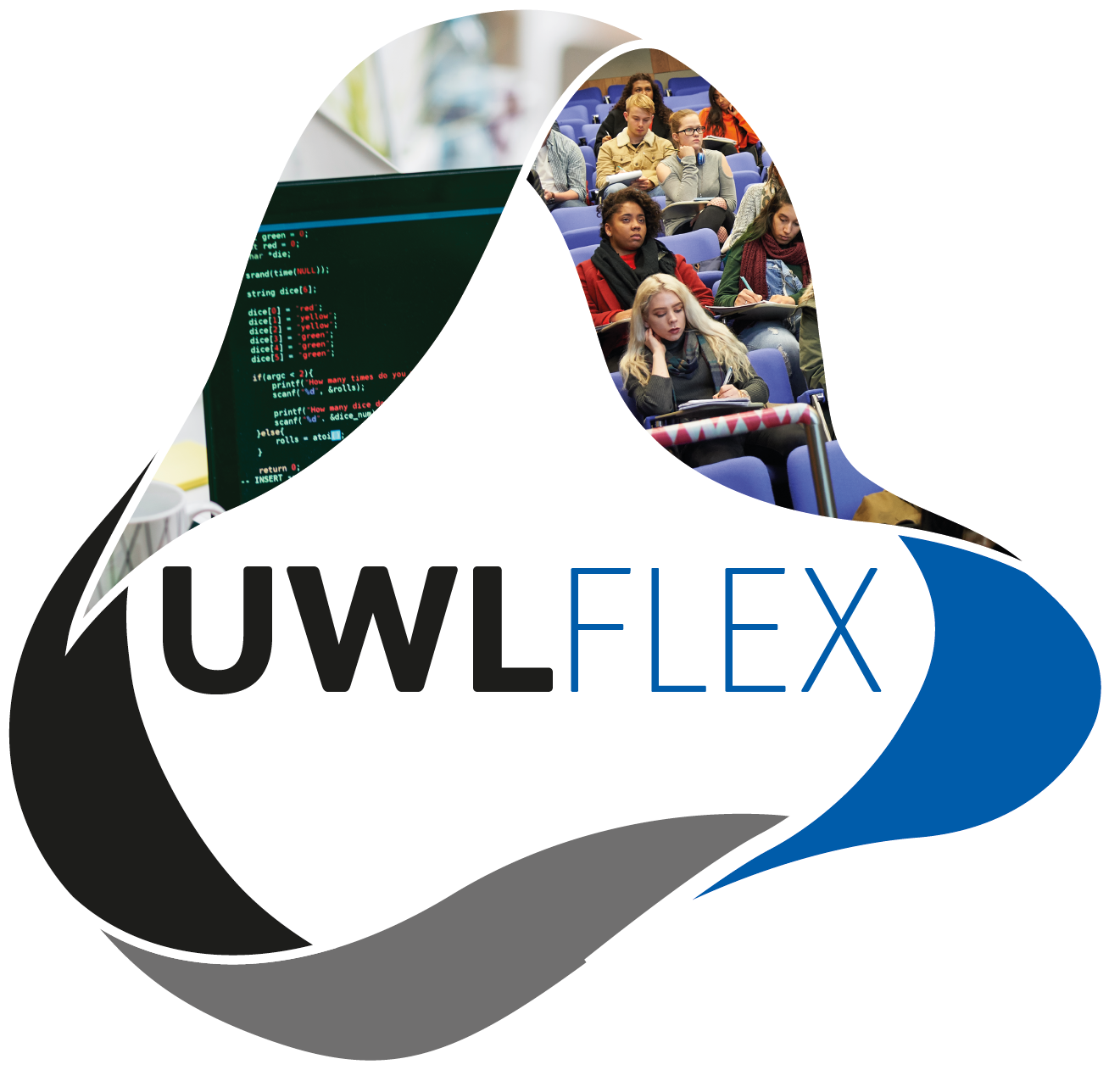 Before the session starts
If you have a device please access Poll Everywhere through your browser:

pollev.com/samuelratzer
Applying principles of Universal Design for Learning (UDL) to support neurodivergent students through independent research projects.
Festival of Learning and Teaching 2023
Date: June 2023  ●  Written by: Study Support Team●  Venue: St Mary’s Road
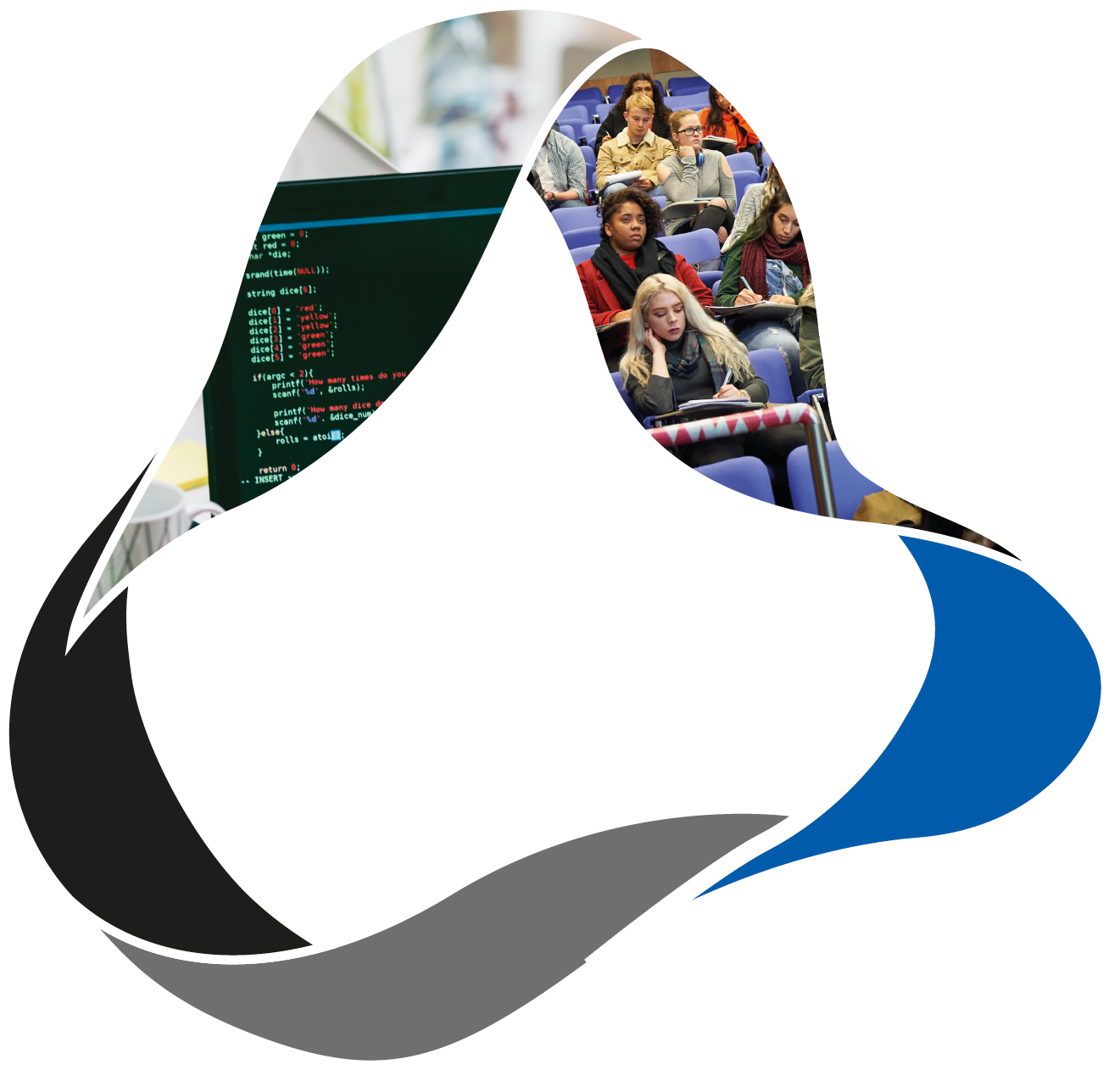 Session Introduction
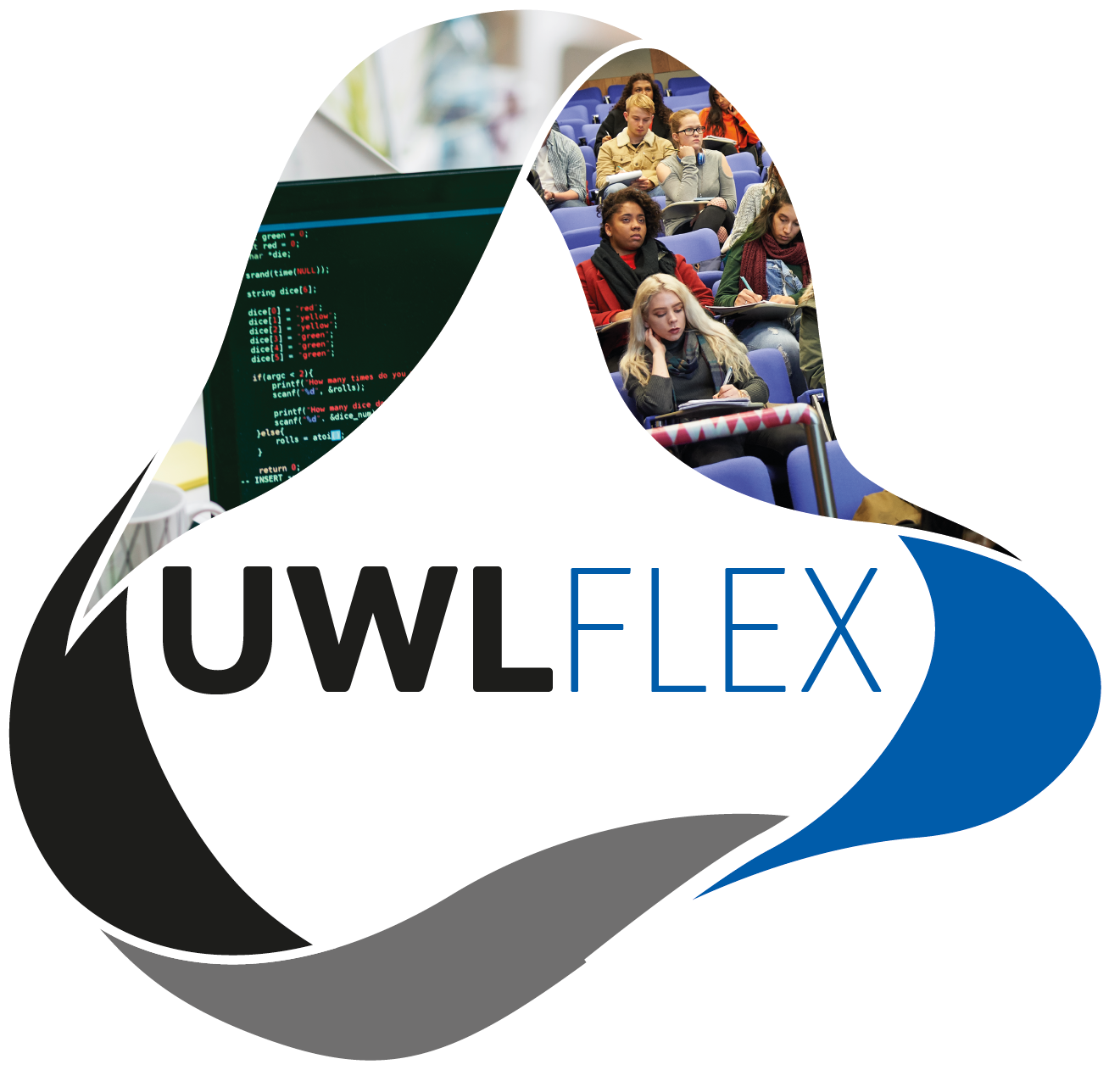 Who are we?
Samuel Ratzer Willis
Katherine Smythe
Jessica Dineen

Study Support Advisors

Lived experience of neurodivergence and/or experience of supporting students that identify as neurodivergent
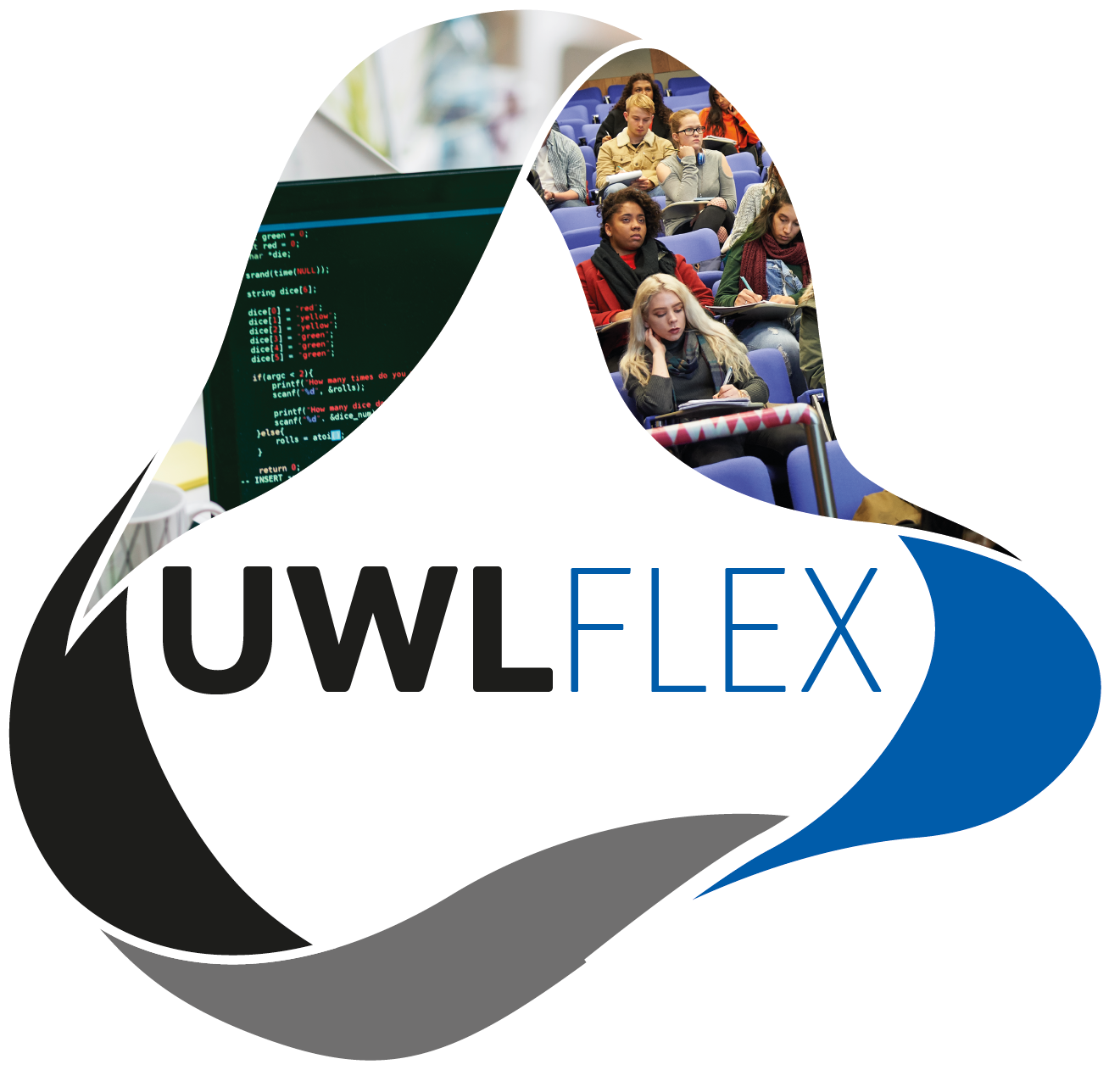 Session Outline
Discussion about Neurodivergence (ND)

Strengths of ND and possible barriers when undertaking research

Limitations of current adjustments

Application of UDL to research projects
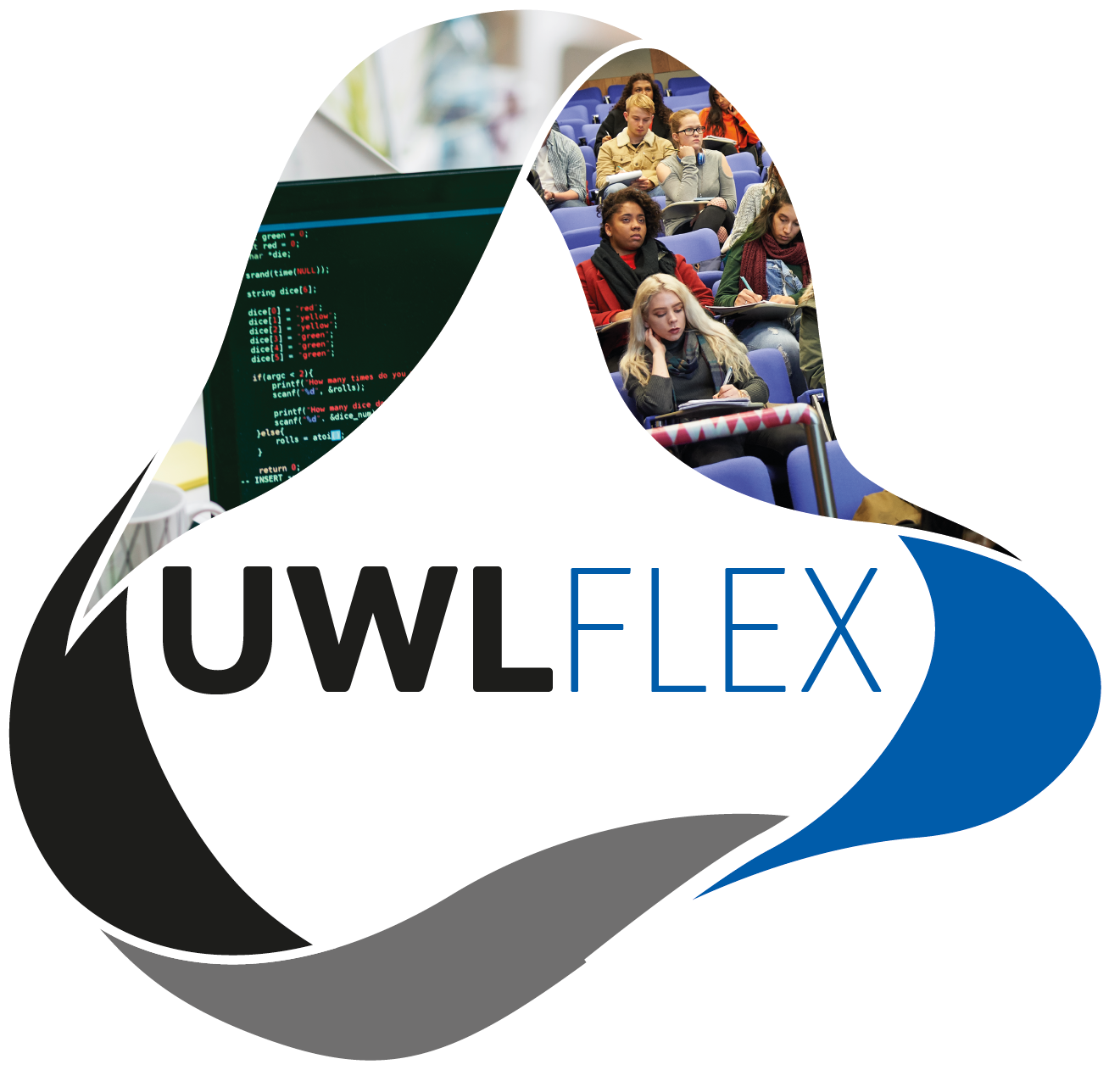 What is Universal Design for Learning?
Developed by CAST

The UDL framework provide 9 areas of focus to optimise learning and teaching for all.

The aim is to improve equity in learning.
Engagement: Self Regulation
Affective Networks: Why of learning
Promote expectations and beliefs that optimise motivation
Set personal goals that inspire confidence and ownership of learning

Facilitate personal coping skills and strategies
Develop and manage healthy emotional responses and interactions

Develop self-assessment and reflection
Increase awareness around progress towards goals and how to learn from mistakes
Representation: Comprehension
Recognition Networks: What of learning
Activate or supply background knowledge
Build Connections to prior understandings and experiences

Highlight patterns, critical features, big ideas and relationships
Accentuate important information and how it relates to the learning goal

Guide information processing and visualisation
Support the process of meaning making models, scaffolds, and feedback

Maximise transfer and generalisation
Apply learning to new contexts
Action and Expression: Executive Functions
Strategic Networks: Why of learning
Promote expectations and beliefs that optimise motivation
Set personal goals that inspire confidence and ownership of learning

Facilitate personal coping skills and strategies
Develop and manage healthy emotional responses and interactions

Develop self-assessment and reflection
Increase awareness around progress towards goals and how to learn from mistakes
Internalise Guidelines in action
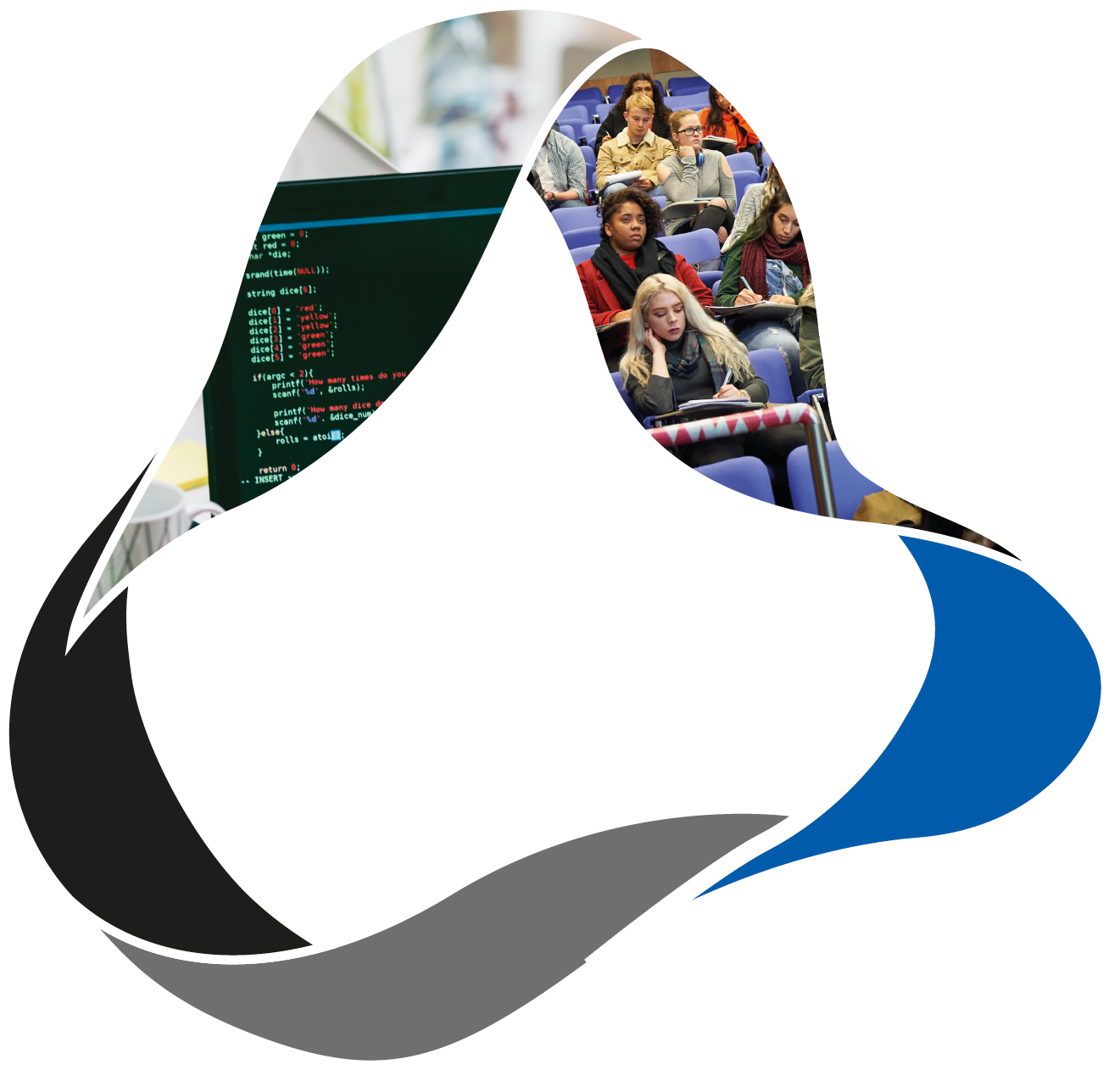 Useful resources
References and resources
Attoe, D.E and Climie, E.A (2023) 'Miss. Diagnosis: A Systematic Review of ADHD in Adult Women', Journal of Attention Disorders, Advance of online publication.  
 
CAST (2018). Universal Design for Learning Guidelines version 2.2. Available at: http://udlguidelines.cast.org (Accessed:14/04/2023). 
 
Champ, R. E., Adamou, M., & Tolchard, B. (2022) 'Seeking connection, autonomy, and emotional feedback: A self-determination theory of self-regulation in attention-deficit hyperactivity disorder', Psychological Review, Advance of online publication. 
 
Henning, C., Summerfeldt, L.J and Parker J.D.A (2022) 'ADHD and Academic Success in University Students: The Important Role of Impaired Attention', Journal of Attention Disorders, 26(6), pp. 893-901.
References and resources
Kelly, C., Sharma, S., Jieman, A.-T., & Ramon, S. (2020). Sense-making narratives of autistic women diagnosed in adulthood: a systematic review of the qualitative research. Disability & Society. 

Sedgwick, J. A. (2018). University students with attention deficit hyperactivity disorder (ADHD): a literature review. Irish Journal of Psychological Medicine, 35, 221-235. 
 
Sedgwick‑Müller, J. A., Müller‑Sedgwick, U., Adamou, M., Catani, M., Champ, R., Gudjónsson, G., Hank, D., Pitts, M., Young, S., & Asherson, P. (2022) 'University students with attention deficit hyperactivity disorder (ADHD): A consensus statement from the UK Adult ADHD Network (UKAAN)', BMC Psychiatry, 22(292), pp. 1-27. 
 
TASO (2023). Summary Report: What works to reduce equality gaps for disabled students.